Работа в сети ИНТЕРНЕТ ,
а именно:
1. Азбука безопасности2. Антивирусная программа  Microsoft Security Essentials3. Социальная сеть работниковобразования   nsportal.ru
2. Антивирусная программа  Microsoft Security Essentials
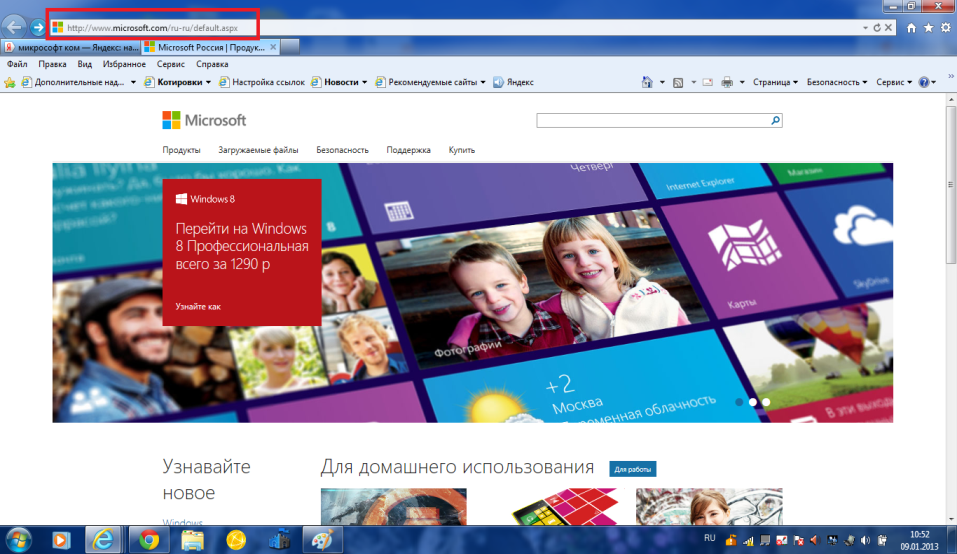 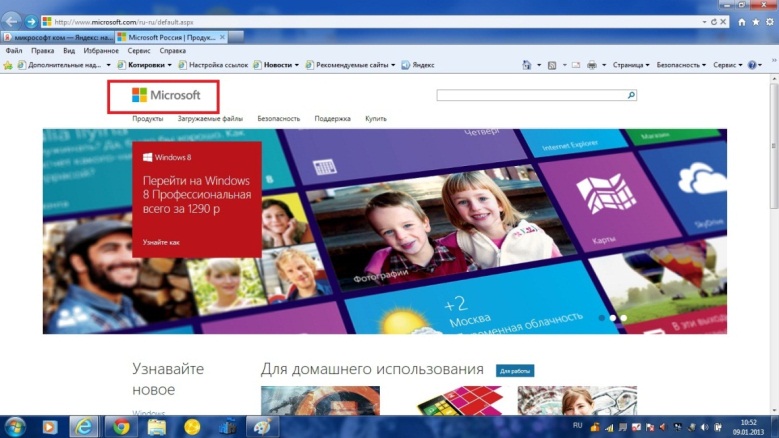 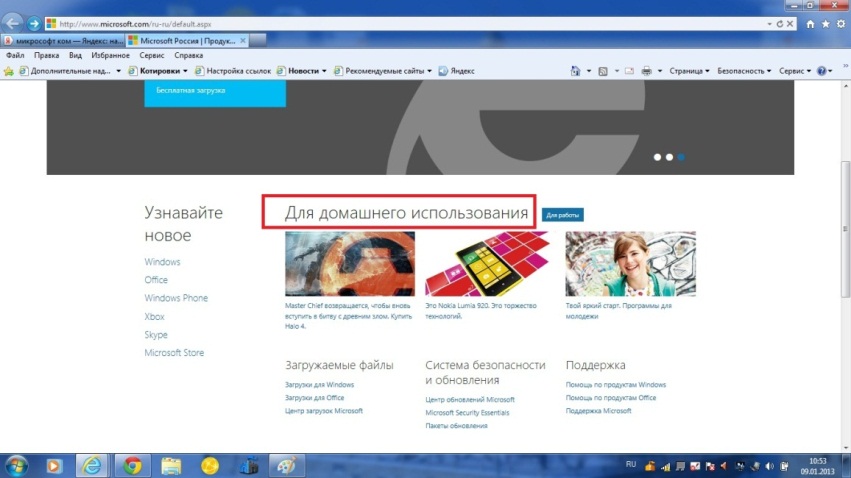 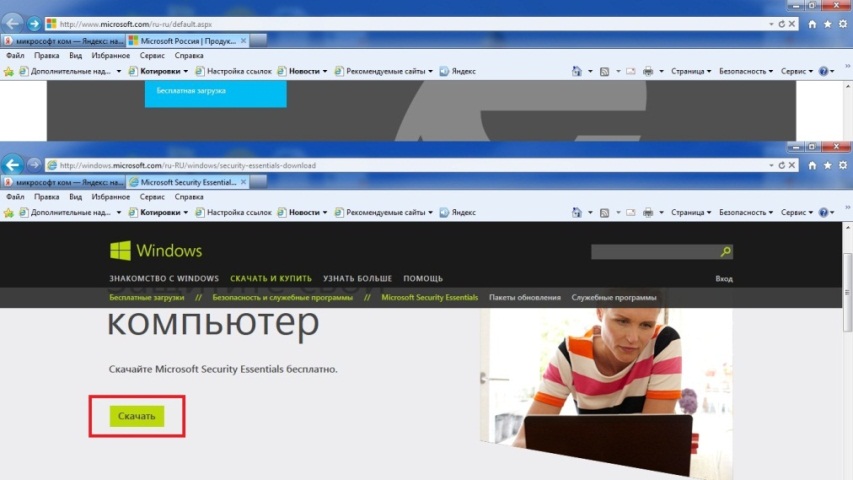 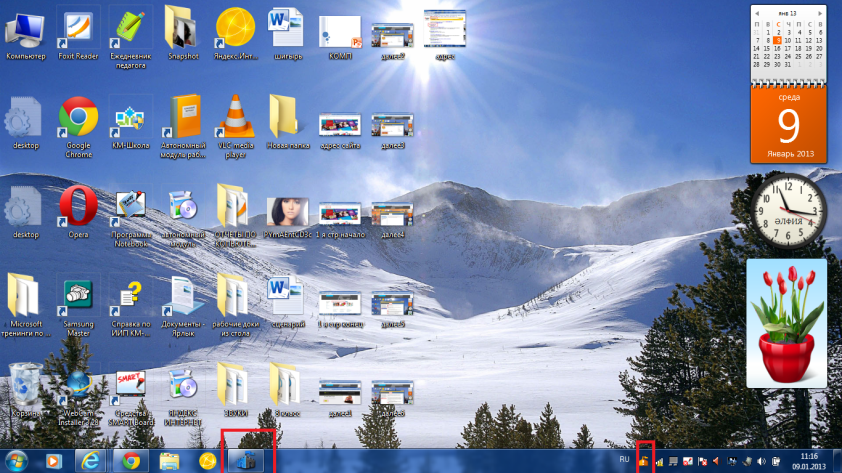 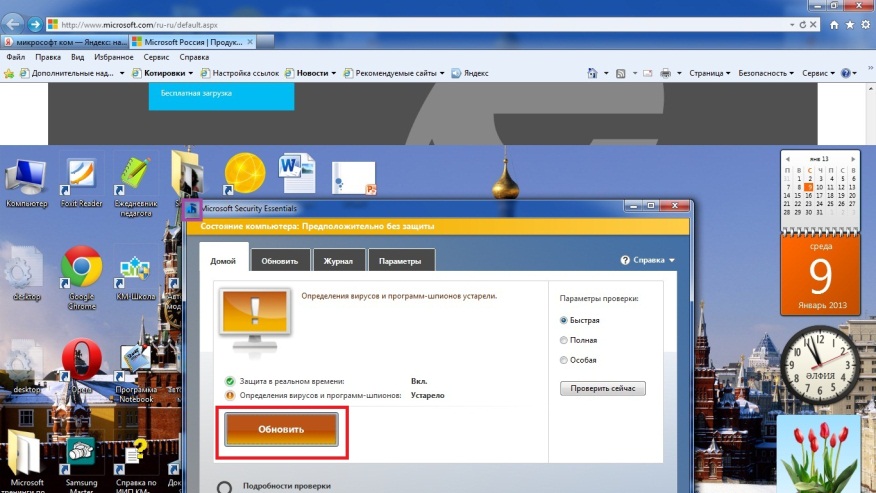 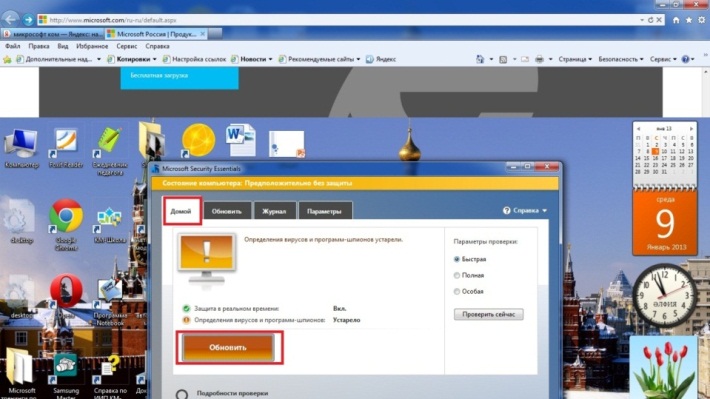 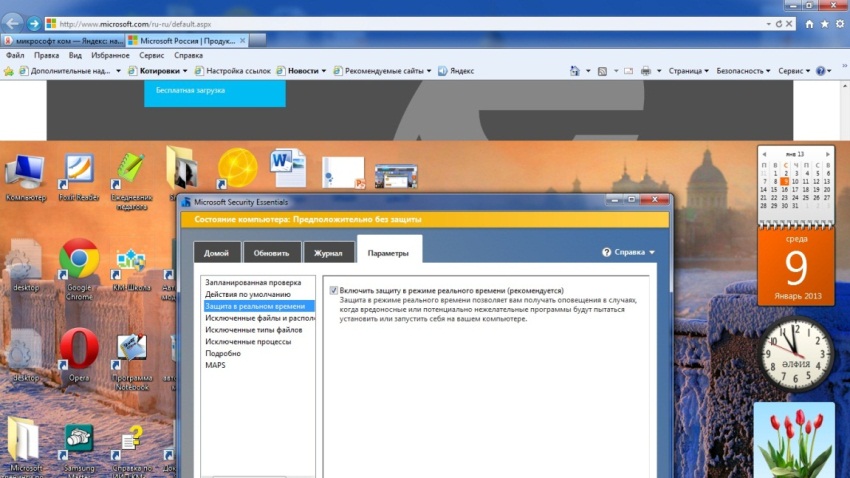 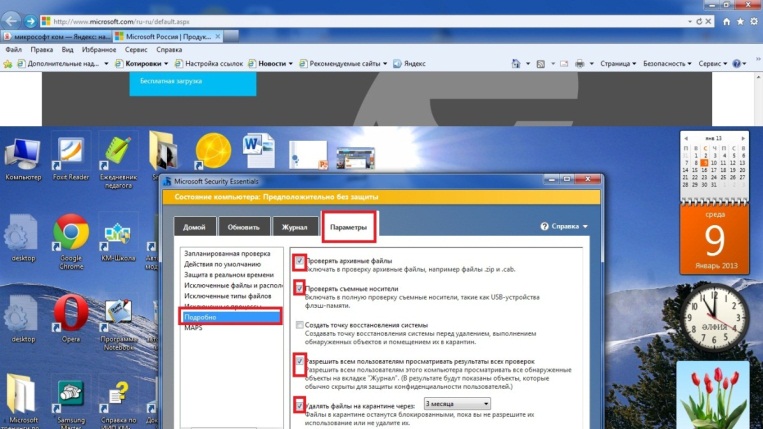 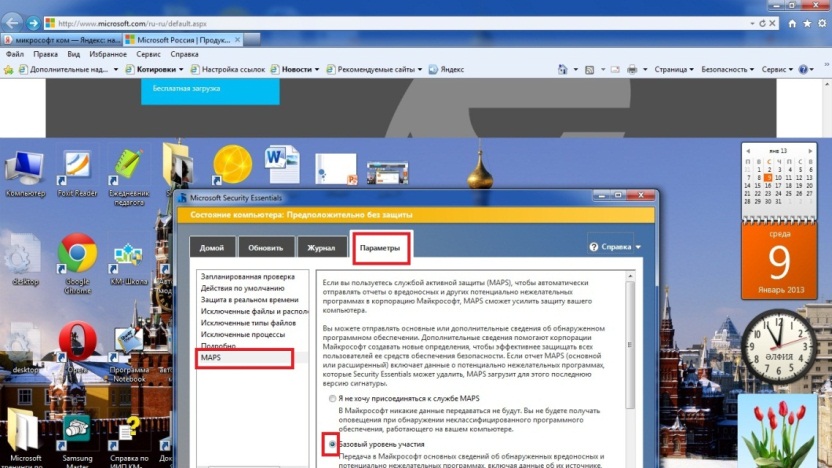